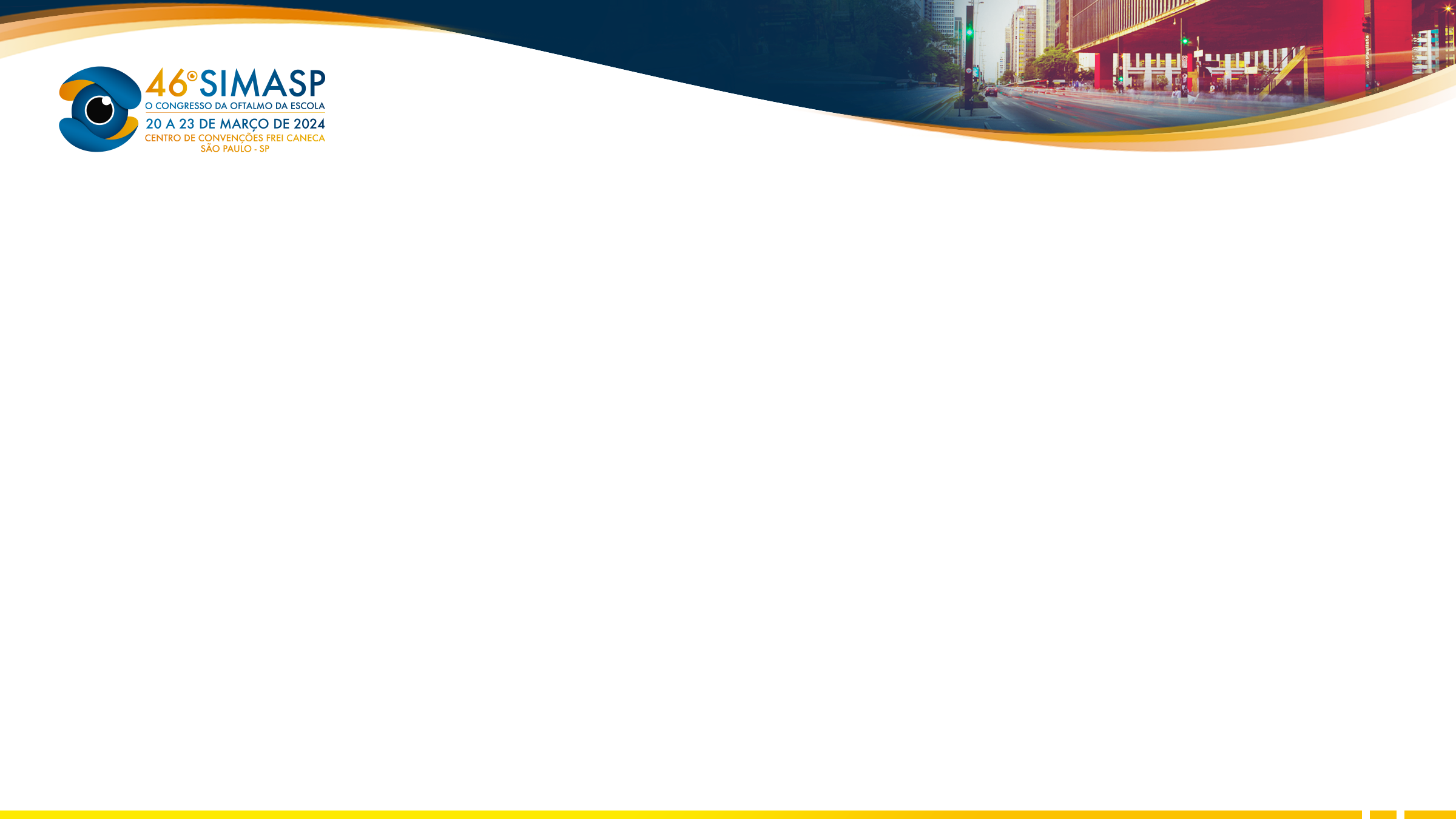 O USO DE IMPLANTES INTRAOCULARES NA CORREÇÃO DE ERROS REFRATIVOS.
Mariana Lima Madeiro1; Victoria Ruiz Paschoal2; Felipe Miranda dos Santos Martins3; Matheus Cabral de Oliveira2; João Franco da Silveira Bueno4; Mateus Bueno de Pinho Oliveira 41 -  ESPECIALIZANDO EM OFTALMOLOGIA PELO HOSPITAL CEMA, SÃO PAULO – SP. 2 – ACADÊMICOS DE MEDICINA PELA FACULDADE CERES (FACERES) SÃO JOSÉ DO RIO PRETO – SP. 3 ACADÊMICO DE MEDICINA PELA UNIÃO DAS FACULDADE DOS GRANDES LAGO (UNILAGO), SÃO JOSÉ DO RIO PRETO – SP. ACADÊMICOS DE MEDICNA DA FACULDADE DE ENSINO SUPERIOR DA AMAZÔNIA REUNIDA, REDENÇÃO – PA.
INTRODUÇÃO
Foram identificados fatores determinantes do sucesso na utilização desses implantes, contribuindo para uma compreensão mais completa das implicações clínicas.

Com base nesta revisão, conclui-se que o uso de implantes intraoculares na correção de erros refrativos representa uma alternativa eficaz e promissora. Diferentes modalidades de implantes demonstraram resultados positivos, destacando a importância de uma abordagem personalizada para a escolha do tipo de implante. A compreensão das complicações potenciais e dos fatores determinantes do sucesso é crucial para orientar a decisão clínica e oferecer opções de tratamento mais informadas aos pacientes. Essas descobertas contribuem para o avanço contínuo das práticas oftalmológicas, visando aprimorar a correção refrativa e a qualidade visual dos pacientes.


MONTEIRO¹, Bruno Grillo et al. Lentes intraoculares e sensibilidade ao contraste: revisão literária. Rev Med Minas Gerais, v. 32, n. Supl 01, p. S35-S37, 2022.
BARROS, Lorena et al. Lentes intraoculares fácicas para miopia e astigmatismo: revisão prospectiva. Revista Brasileira de Oftalmologia, v. 80, p. e0012, 2021.
FRANCISCO, Cláudia Ferreira. Facoemulsificação com implante de lente intra-ocular após cirurgia refrativa. 2017. Tese de Doutorado. Universidade da Beira Interior (Portugal).
SALERA, Cristina Moreira et al. Implante de lentes intra-oculares de câmara posterior em olhos fácicos para correção de hipermetropia. Arquivos Brasileiros de Oftalmologia, v. 66, p. 823-829, 2003.
A motivação para este estudo reside na crescente relevância e evolução tecnológica dos implantes intraoculares como opção para corrigir erros refrativos, proporcionando uma visão mais precisa e reduzindo a dependência de correções externas, como óculos ou lentes de contato. Compreender a eficácia e as nuances desses implantes é essencial para orientar a prática clínica e oferecer alternativas eficazes aos pacientes.



A condução desta revisão envolveu a exploração de diversas bases de dados como: PubMed, Scopus e Cochrane Library, utilizando descritores: "implantes intraoculares", "correção refrativa" e "resultados clínicos". A inclusão de estudos foi realizada seguindo critérios rigorosos, considerando pesquisas que abordaram o uso de implantes intraoculares para a correção de erros refrativos. A análise dos dados compreendeu uma avaliação estatística descritiva e inferencial, contemplando variáveis como eficácia da correção, complicações e satisfação do paciente.

Os resultados desta revisão sistemática proporcionaram uma visão abrangente das diferentes modalidades de implantes intraoculares utilizados na correção de erros refrativos. Há uma gama imensa desde lentes que são colocadas entre a córnea e o cristalino até lentes que são projetadas para imitar o movimento natural do cristalino. A análise dos dados revelou compreensões sobre a eficácia dos implantes intraoculares, considerando a correção refrativa alcançada, a ocorrência de complicações e a satisfação global dos pacientes.
CONCLUSÃO
MATERIAL E MÉTODOS
REFERÊNCIAS
RESULTADO